Brain Dissection
Cerebrum: conscious thought & memory, personality
Gyrus: high ridges to increase surface area
Sulcus: valleys to increase surface area
Midbrain: connects cerebellum & cerebrum for transfer into long-term memory
Cerebellum: balance & coordination center
Olfactory Lobe: nerves for sense of smell
Optic Chiasm (Chiasma): where optic nerves cross
Hypophysis (Pituitary Gland) – sits over Mammilary Body: hormone secretion
Mammillary Body (resides inside the slit): primal emotions & homeostasis
Pons – more superficial than Medulla Oblongata: distributes sensory information to appropriate regions of brain for processing
Medulla Oblongata (a bit further back from Pons): controls vital body functions like throat reflexes, heart rate, breathing
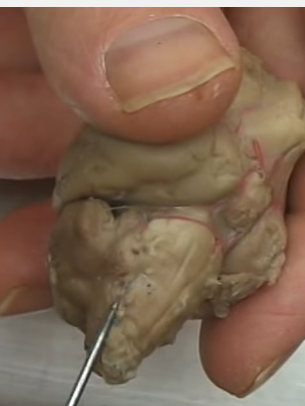 Dura Mater: tough outer protective membrane
Pia Mater – thin innermost membrane on brain surface